Sunday 30th June 2019
Psalm 67

1 May God be gracious to us and bless us    and make his face shine on us2 so that your ways may be known on earth,    your salvation among all nations.
3 May the peoples praise you, God;    may all the peoples praise you.4 May the nations be glad and sing for joy,    for you rule the peoples with equity    and guide the nations of the earth.
5 May the peoples praise you, God;    may all the peoples praise you.
6 The land yields its harvest;    God, our God, blesses us.7 May God bless us still,    so that all the ends of the earth will fear him.
Praise him, you heavens
and all that's above.
Praise him, you angels
and heavenly hosts.
Let the whole earth praise him.
1  2  c
Praise him, the sun, moon
and bright shining stars.
Praise him, you heavens
and waters and skies.
Let the whole earth praise him.
1  2  c
Great in power, great in glory,
Great in mercy, King of heaven.
Great in battle, great in wonder,
Great in Zion, King over all the earth.


Russell Fragar
© 1998 Russell Fragar/Hillsong Publishing/Kingsway Music
CCL Licence No. 9880
1  2  c
Shukran, Kam-sa-haeGracias, AsanteShukran, Kam-sa-haeGracias, Asante
For everything you give us, 
Thank You, Lord.For people who surround us, 
Thank you, Lord.
	For everlasting kindness, 
Thank You, Lord.And for your faithful presence, 
Thank You, Lord.
Shukran, Kam-sa-haeGracias, AsanteShukran, Kam-sa-haeGracias, Asante
Por nuestro pan diario, 
Gracias, DiosPor los que nos rodean, 
Gracias, Dios.Por Tu misericordia, 
Gracias, Dios.Y por Tu fiel presencia, 
Gracias, Dios.
SPANISH:
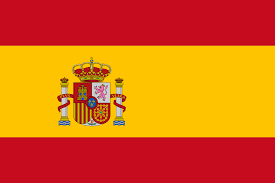 Shukran, Kam-sa-haeGracias, AsanteShukran, Kam-sa-haeGracias, Asante
Oo-ri-ham-gge Mo-yeoGam-sa-hae Sang-myoung-ju-shin Ju-ggueGam-sa-hae Mo-doo-woo-ri ju-ggeGam-sa-haeNol-ra-woo-shing Sa-rangGam-sa-hae
KOREAN:
우리함께모여
생명주신주께
모두우리주께
놀라우신사랑
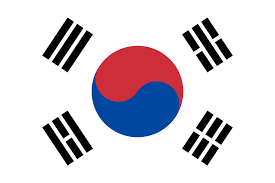 Shukran, Kam-sa-haeGracias, AsanteShukran, Kam-sa-haeGracias, Asante
Le-ajly Ju-dak wa salamak Ash-ku-rakMa-haba-tak wa rah-matak Ash-ku-rakNea-matak wa she-faak Ash-ku-rakGha-la-sak wa fe-da-ak Ash-ku-rak
ARABIC:
لاجلجودكوسلامك
اشكرك
محبتكورحمتك
اشكرك
نعمتكوشفاءك
اشكرك
خلاصكوفداءك
اشكرك
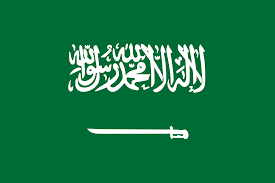 Shukran, Kam-sa-haeGracias, AsanteShukran, Kam-sa-haeGracias, Asante
Can you help?
Summer Junior Church
Leaders and Helpers
Talk to thestaff team today
Old Schoolhouse 
Working and Moving bees
Tuesday 9th July evening at the Chapel
Saturday 20th July dayat the Old Schoolhouse
Watch this space for more!
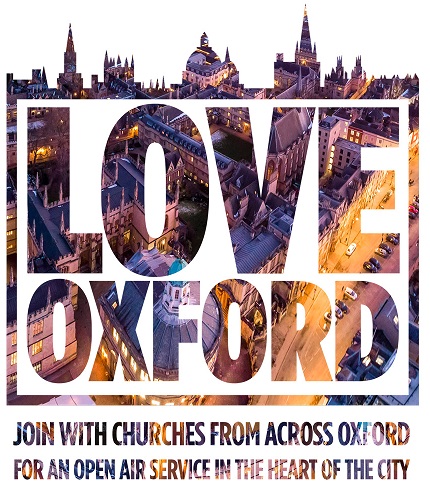 Sunday July 21st 
Volunteers needed for response teams
Farewell BBQ
Sunday 21st July from 1pm
At the Old Schoolhouse
Bring and share
روح القدوس تازه کن روحم با لمس خود
روشن کن  ، افکار مرا با نور خود

Roohol ghodos 
taze kon rooham ba lamse khod, 
Roshan kon, 
afkar-e mara ba noor-e khod
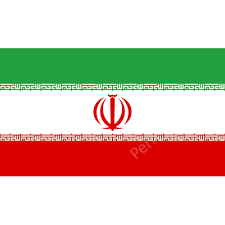 1/8
پر نما قلب مرا با نیکوییت
	سیراب نما از نهر اب حیات

Por nama  ghalbe mara ba nikooiyat
Sirab nama az nahr-e  ab-e hayat
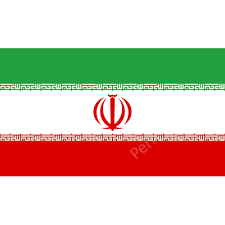 2/8
جلال بر تو پدر بهر روحالقدس ، 
جلال ای خداوند بهر روح پاکت

Jalal bar to Pedar bahr-e Roohol ghodos  
Jalal ey Khodavand bahr-e rooh-e pakat
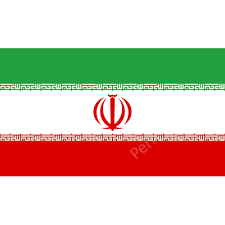 3/8
جلال بر تو پدر بهر روحالقدس ، 
جلال بر تو  جلال بر تو پدر

Jalal bar to Pedar bahr-e Roohol ghodos  
Jalal bar to, jalal bar to Pedar
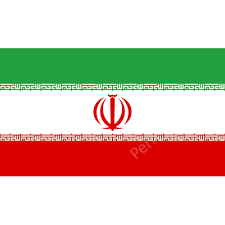 4/8
هللویا  

Halleluya  x 8
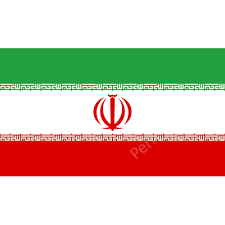 4/8
روح القدوس تازه کن روحم با لمس خود
روشن کن  ، افکار مرا با نور خود
Spirit of God, 
make me new with your own holy touch
    Shine on me 
with the truth of your unfading light
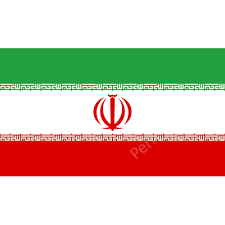 1/8
پر نما قلب مرا با نیکوییت
	         سیراب نما از نهر اب حیات

Fill my heart 
with the good that only comes from you.
Flood my life 
with the rivers of your love.
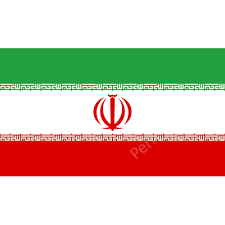 2/8
جلال بر تو پدر بهر روحالقدس ، 
جلال ای خداوند بهر روح پاکت

Father, glory to you 
for giving us this light,
Sending your Holy Spirit 
down into our night.
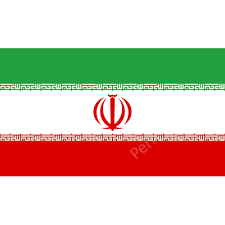 3/8
جلال بر تو پدر بهر روحالقدس ، 
جلال بر تو  جلال بر تو پدر

Father, glory to you
He shines so pure and bright
Glory to you.  
Glory to you, O Lord.
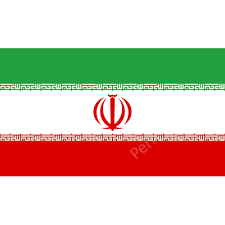 4/8
هللویا  

Halleluya  x 8
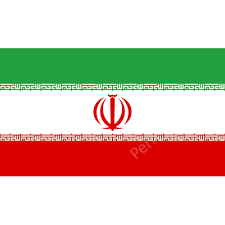 4/8
روح القدوس تازه کن روحم با قدرتت
روح القدوس زندگیم را تبدیل نما

2. Roohol ghodos 
taze kon rooham ba ghodratat  
Roohol ghodos  
zendegiam ra tabdeel nama
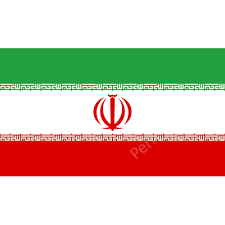 5/8
روح القدوس  جاری کن مهر منجیم را
روح القدوس تقدیس کن با کلامت

Roohol ghodos 
jari kon mehre monjiam ra
Roohol ghodos 
taghdim kon ba kalamat
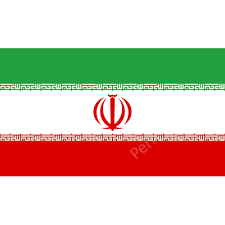 6/8
جلال بر تو پدر بهر روحالقدس ، 
جلال ای خداوند بهر روح پاکت

Jalal bar to Pedar bahr-e Roohol ghodos  
Jalal ey Khodavand bahr-e rooh-e pakat
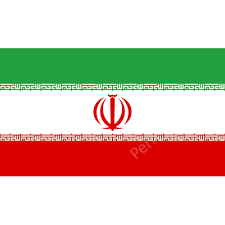 3/8
جلال بر تو پدر بهر روحالقدس ، 
جلال بر تو  جلال بر تو پدر

Jalal bar to Pedar bahr-e Roohol ghodos  
Jalal bar to, jalal bar to Pedar
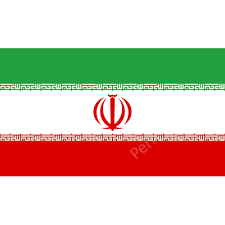 4/8
هللویا  

Halleluya  x 8
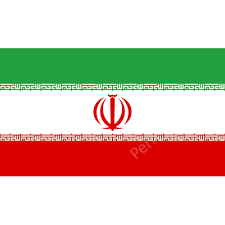 4/8
روح القدوس تازه کن روحم با قدرتت
 روح القدوس زندگیم را تبدیل نما

2. Spirit of God, 
Send your mighty power to refresh.
Spirit of God, 
take my life and change it into good.
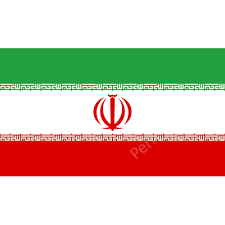 5/8
روح القدوس  جاری کن مهر منجیم را
روح القدوس تقدیس کن با کلامت

Spirit of God, 
pour redeeming love into my heart.
  Spirit of God,
make me holy with your word.
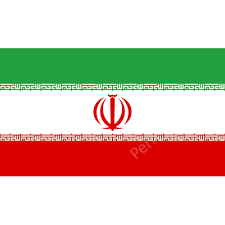 6/8
جلال بر تو پدر بهر روحالقدس ، 
جلال ای خداوند بهر روح پاکت

Father, glory to you 
for giving us this light,
Sending your Holy Spirit 
down into our night.
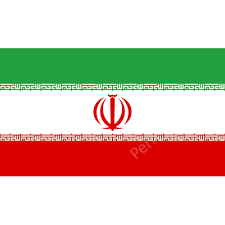 3/8
جلال بر تو پدر بهر روحالقدس ، 
جلال بر تو  جلال بر تو پدر

Father, glory to you
He shines so pure and bright
Glory to you.  
Glory to you, O Lord.
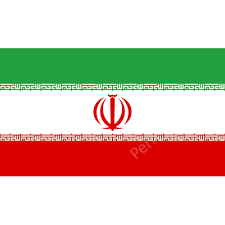 4/8
هللویا  

Halleluya  x 8
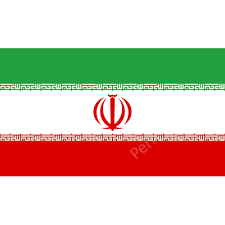 4/8
Hellêluya, hellêluya, 

hellêluya, hellêluya.
To xoşewîstî to řêgayi řastî  x2 
Her toyi drustî xawenî řastî  x2
To pîrozî to diĺsozî to řaberî řizgarkerî 
To pîrozî to diĺsozî to besozî hellêluya
Hellêluya, hellêluya, 

hellêluya, hellêluya.
You are love, you are the true way
You are the righteousness, 
you are the keeper of truth x2
You are holy, you are faithful, 
you are the guide, 
you are the saviour
You are holy, you are faithful, 
you are compassionate, halleluia
Hellêluya, hellêluya, 

hellêluya, hellêluya.
To xoşewîstî to řêgayi řastî 
Her toyi drustî xawenî řastî
To pîrozî to diĺsozî to řaberî řizgarkerî 
To pîrozî to diĺsozî to besozî hellêluya
Hellêluya, hellêluya, 

hellêluya, hellêluya.
You are love, you are the true way
You are the righteousness, 
you are the keeper of truth x2
You are holy, you are faithful, 
you are the guide, 
you are the saviour
You are holy, you are faithful, 
you are compassionate, halleluia
Hellêluya, hellêluya, 

hellêluya, hellêluya.
Be Thou my vision, O Lord of my heartAll else but naught to me, save that Thou artThou my best thought in the day and the nightWaking and sleeping, Thy presence my light
Be Thou my wisdom, be Thou my true wordThou ever with me, and I with Thee, LordThou my great Father, and I Thy true sonThou in me dwelling, and I with Thee one
Be Thou my breastplate, my sword for the fightThou my whole armour, be Thou my true mightThou my soul's shelter, 	be Thou my strong towerRaise Thou me heavenward, 	great Power of my power
Riches I need not, nor man's empty praise:Thou mine inheritance now and alwaysThou and Thou only the first in my heartSovereign of heaven, my treasure Thou art
High King of heaven, Thou heaven's bright Sun
Grant me its joys after victory is won
Heart of my own heart, whatever befall
Still be my vision, O Ruler of all
Over all the earth,
you reign on high.
Every mountain stream, 
every sunset sky.
But my one request,
Lord my only aim,
Is that you reign in me again.
1  c  2  c
Lord, reign in me,
reign in your pow’r;
over all my dreams,
in my darkest hour.
You are the Lord of all I am,
so won’t you reign in me again.
1  c  2  c
Over every thought,
over every word,
may my life reflect 
the beauty of my Lord;
‘cause you mean more to me
than any earthly thing,
so won’t you reign in me again.
1  c  2  c
Lord, reign in me,
reign in your pow’r;
over all my dreams,
in my darkest hour.
You are the Lord of all I am,
so won’t you reign in me again.


Brenton Brown
© 1998 Vineyeard Songs
CCL Licence No. 9880
1  c  2  c
Greenhouse
Tonight, 6pm @ MRC
First Tuesday Prayer Meeting
Tuesday, 7.45pm @ MRC 
Prayer Breakfast
Thursday, 7am @ MRC 
Women’s Bible Study 
Friday, 10:15am @ MRC
Youth group
Friday, 7pm @ MRC